За здоровьем в детский сад
Из опыта работы воспитателя Никоновой Л.В.
МБДОУ № 14 
Лакинск
Здоровье-это состояние полного физического, душевного и социального благополучия, а не только отсутствие болезней и физических дефектов.
Определение Всемирной Организации Здравоохранения
Физическое здоровье-это  текущее состояние функциональных возможностей органов и систем организма.
Психическое здоровье-состояние психической сферы человека, характеризующееся общим душевным комфортом и, обеспечивающее адекватную регуляцию поведения и обусловленное потребностями биологического и социального характера.
Социальное здоровье понимается как система ценностей, установок и   мотивов поведения в социальной среде.
Здоровье- это процесс сохранения и развития биологических, психических, физиологических функций, оптимальной трудоспособности и социальной активности человека при максимальной продолжительности его активной жизни.
Цель здоровья: обеспечение максимальной  продолжительности активной жизни.
Определение по В.П. Казначееву
Утренняя гимнастика
Занятия физкультурой в зале и на улице
Пальчиковая гимнастика
Дыхательная гимнастика
Солнечные ванны , прогулки на свежем воздухе и экскурсии
Здоровая пища
Изучаем валеологию играя : лото и викторина
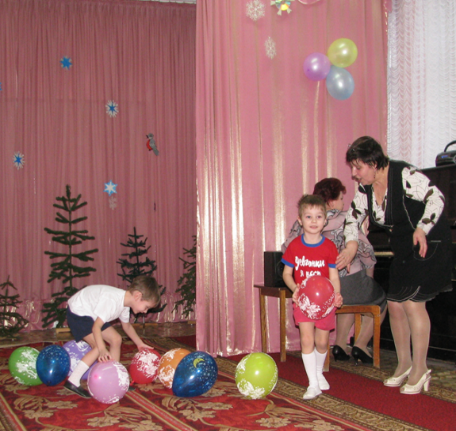 Рыцарский турнир
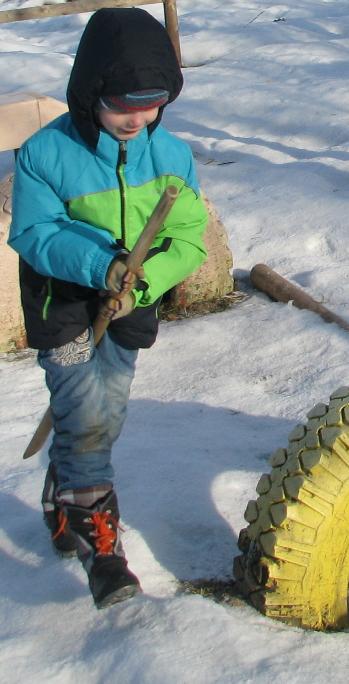 Масленичные забавы